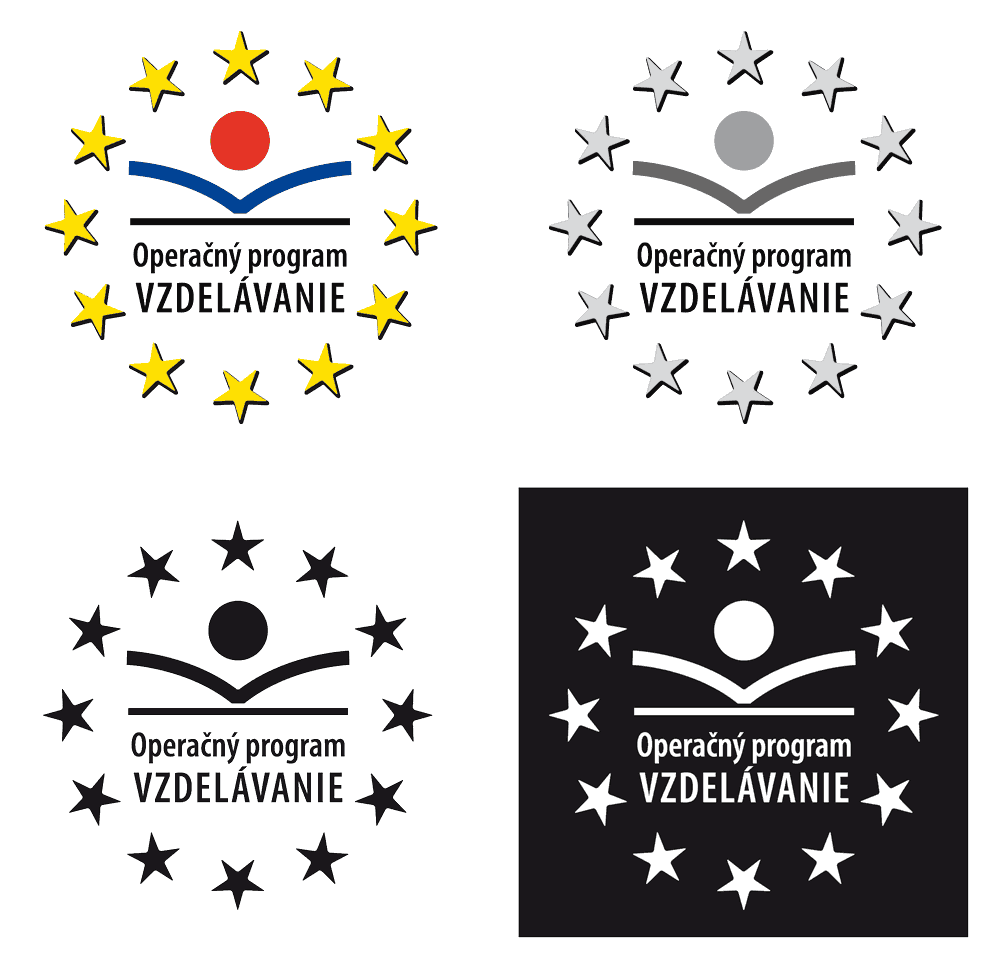 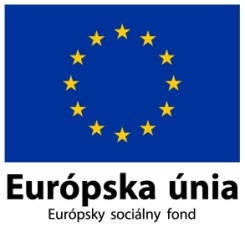 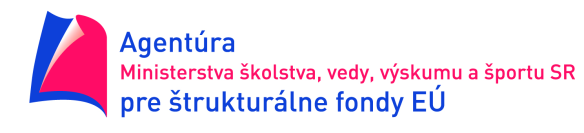 Psychológia, 
typy temperamentu
Moderné vzdelávanie pre vedomostnú spoločnosť/ Projekt je spolufinancovaný zo zdrojov EÚ
Kód ITMS projektu: 26110130645
Učiť moderne, inovatívne, kreatívne znamená otvárať bránu do sveta práce
Hippokrates, antický lekár 
zakladateľ medicíny
 žil v rokoch 460 pred n.l. - 380 pred n.l. 
Odmietal povery a primitívnu liečiteľskú mágiu, bol presvedčený,  že choroba nie je dôsledok zásahov bohov, ale prírodných vplyvov.
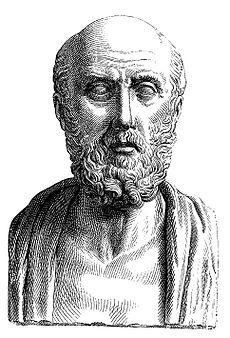 Princípy Hippokratovej medicíny
Zdravý ľudský organizmus má telové tekutiny v správnom pomere. Keď sa tento pomer poruší, nastáva choroba.
Kniha o výžive
"Potrava nech je tvojím liekom!.." Hippokratov prístup k ochoreniam bol jednoduchý. Jeho zásadami bolo zmeniť stravu a zmeniť prostredie. 
Najstaršie rozdelenie ľudí na fyziologickom podklade urobil Hippokrates. 
Rozlišuje 4 druhy telesných štiav: krv(haima), hlien(flegma), žlč(cholé), čierna žlč(melania cholé).
Filozoficko- medicínske súvislosti
Telesné tekutiny zodpovedajú elementom, z ktorých je stvorený svet. Krv-vzduch, hlien-voda, žlč-oheň, čierna žlč-zem. 
Na základe živlov a štiav spravil Hippokrates rozdelenie ľudí na temperamenty: sangvinik, flegmatik, cholerik a melancholik. 
Jeho zdravotný stav bol vynikajúci a nepoznal choroby. Zomrel v plnej sile a práci v 83 rokoch.
Niekoľko Hippokratových výrokov:
"Nech tvoja strava je tvojím liekom a tvoj liek tvojou stravou." 

"Život je krátky, umenie dlhé, príležitosť prchavá, pokusy neisté, posúdenie neľahké... predsa však musíme liečiť.„

 "Človek sa rodí zdravý a všetky ochorenia do neho vstupujú jedlom.“

"Aj keby si pacient mohol byť vedomý toho, že jeho stav je veľmi vážny, on sa môže uzdraviť, keď má vieru vo svojho dobrého lekára."
TEMPERAMENT
súhrn psychických vlastností určujúcich dynamiku prežívania a správania

Prvými, ktorí sa pokúsili vytvoriť akési typy temperamentu, boli grécki lekári Hippokrates a Galenos (cca pred 2500 rokmi). 
Vymedzili 4 typy osobnosti: (podľa prevládajúcej tekutiny v tele človeka)
Sangvinik – krv  - veselý, živý typ, spoločenský, optimistický, ľahko nadväzujúci kontakty, prispôsobivý, nestály v medziľudských vzťahoch, je schopný pracovať a riešiť problémové situácie s prehľadom, ľahkosťou – to však môže viesť k povrchnosti, preto sa vyžaduje istá kontrola jeho činnosti.
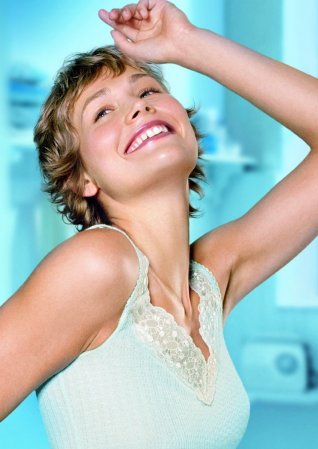 Klady -veselý a optimistický, otvorený a bezprostredný
-je kontaktný : rád sa dotýka, má rád objímanie
-príťažlivý pre iných ľudí
-skoro vždy začne rozhovor

Zápory -neuvedomuje si svoje chyby, pozornosť venuje sám sebe, býva egocentrický
-chýba empatia
-skáče ľuďom do reči
-nedokáže dotiahnuť veci do konca

Písmo: rýchle, veľké, väčšie diaľkové rozdiely, plošné, pravobežné, široké
Cholerik – žlč – prchký, výbušný, nevyrovnaný, náladový, netolerantný, neprispôsobivý, vznikajú u neho náhle, silné emocionálne reakcie. V činnosti je veľmi aktívny, energický, iniciatívny.
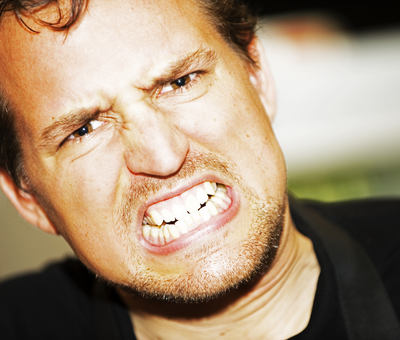 Klady  -je rozhodný, rýchlo rieši problémy
-nejde mu o to, aby sa zapáčil, ale aby dosiahol svoj cieľ
-má vodcovské a organizačné schopnosti
-miluje súperenie, rád exceluje nad svojimi protivníkmi

Zápory  - vždy je presvedčený, že má pravdu, vždy musí stáť na čele a pociťovať nadvládu
-nevie dobre jednať s ľuďmi, svojím nadradeným postojom deptá svoje okolie
-reaguje pod vplyvom okamžiku

Písmo : Veľké, hranaté, rýchle, nepravidelné, nerytmické
Flegmatik – hlien – pokojná povaha, vyrovnané reakcie, racionálny typ, pracuje systematicky a dôsledne, spoľahlivý, prejavuje sa pomalosťou, ktorá môže pôsobiť ako lenivosť, schopní znášať záťažové situácie, svoje city navonok neprejavuje.
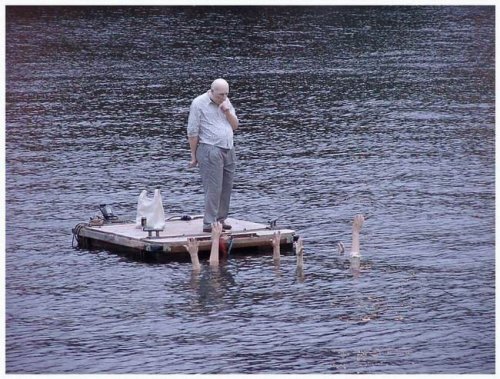 Klady - s každým dobre vychádza, nikoho neuráža,
nemá vysoké nároky na život, prijíma nedostatky
pôsobí ako riešiteľ problémov, k veciam pristupuje pokojne

Zápory  - pôsobí ako leňoch, nerád sa rozhoduje, nerád nesie zodpovednosť za svoj život
-nemá v sebe dostatok nadšenia, nemá rád zmeny

Písmo : kolmé, pravidelné, malé diaľkové rozdiely, pomalé, zjednodušené
Melancholik – čierna žlč – citlivý, nesmelý, smutný, uzavretý do seba, nerozhodný, horšie sa prispôsobuje, medzi známymi ľuďmi je priateľský, jeho city sú trvácne, potrebuje svoje stabilné prostredie, v práci je usilovný, zodpovedný
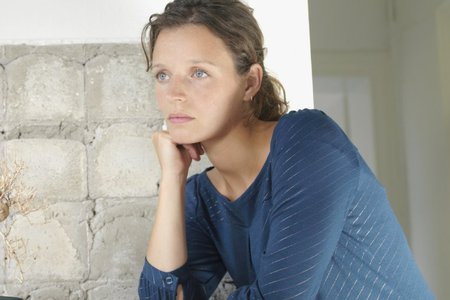 Klady - je starostlivý, o ľudí má úprimný záujem, vyžíva sa v detailoch, vie oceniť krásu a inteligenciu
je pre neho dôležitá najmä duševná činnosť, je bútľavou vŕbou pre ostatných

Zápory -je k sebe až veľmi prísny a kritický, často má nízke sebavedomie, ľahko podlieha depresiám
je príliš náročný, nevie sa rýchlo rozhodovať

Písmo: Pomalé, úzke, ľavobežné, trasľavé, nepravidelné, slabší tlak
V skutočnom živote nie sú vyhranené typy, obyčajne ide o zmiešané typy. 
Temperament je vrodený, dá sa ovplyvňovať spôsobom života a výchovou. 
Dôležité je, aby ľudia poznali svoj temperament a naučili sa ho ovládať.
Ak chceme vychádzať s ostatnými ľuďmi, mali by sme ich poznávať. 
 Ak budeme vedieť, aký typ človeka je, budeme vedieť, ako s ním hovoriť a čím ho zaujať.
 Každý z nás je jedinečný. Každý máme klady a zápory. Nevyhľadávajme na ľuďoch ich negatívy, ale skúsme nájsť ich pozitívne stránky. Určite na každom človeku ich nájdeme viac než dosť...

Aký temperament ste vy ? Pokúste sa na základe znakov jednotlivých typov vymedziť svoj typ temperamentu.
Zdroje

http://www.skuskaosobnosti.sk/druhy-temperamentu.html

http://www.nubian.sk/povaha/

http://referaty.aktuality.sk/hippokrates/referat-21748

http://zena.centrum.cz/sex-a-vztahy/partnerske-problemy/clanek.phtml?id=777201 

http://prozeny.blesk.cz/clanek/pro-zeny-diety/159284/hubnete-podle-povahy-melancholik-potrebuje-pravidelnou-stravu-sangvinik-stridmost.html

http://www.birdz.sk/webka/veronika57/fotoalbum/flegmatik-ako-sa-patri-/211429-foto.html
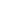 Ďakujem za pozornosť
Meno: PaedDr. Anna Rosenbergová 
Škola: Gymnázium Janka Kráľa, Zlaté Moravce